«Произведения о детях войны»
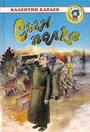 Валентин
Петрович
Катаев
Повесть
 «Сын полка»
Иван Платонович Раков-Солнцев
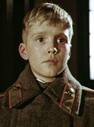 Боевые товарищи